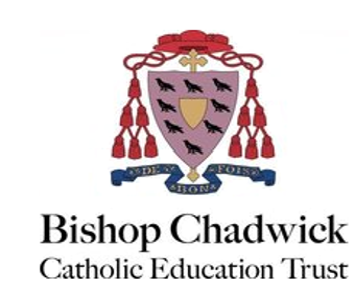 Year 4 Autumn Scheme of Learning
Year 4
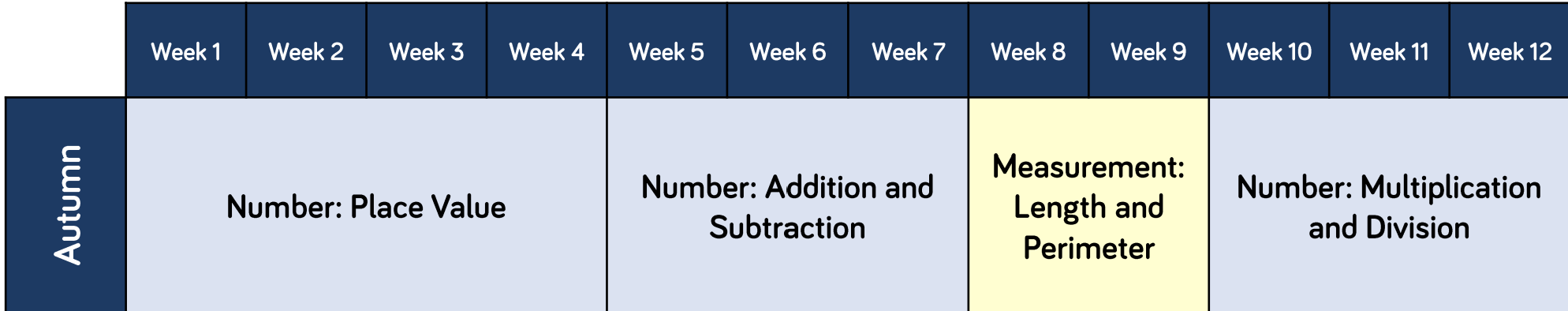 Year 4
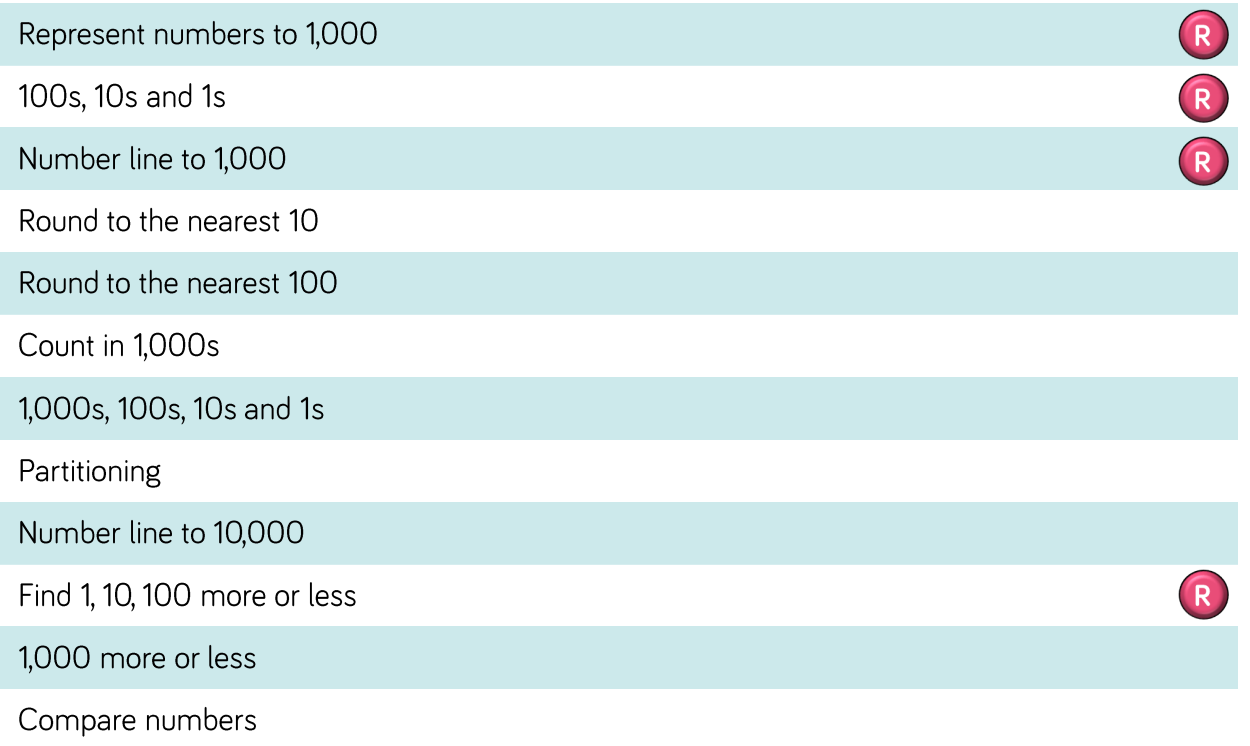 Year 4
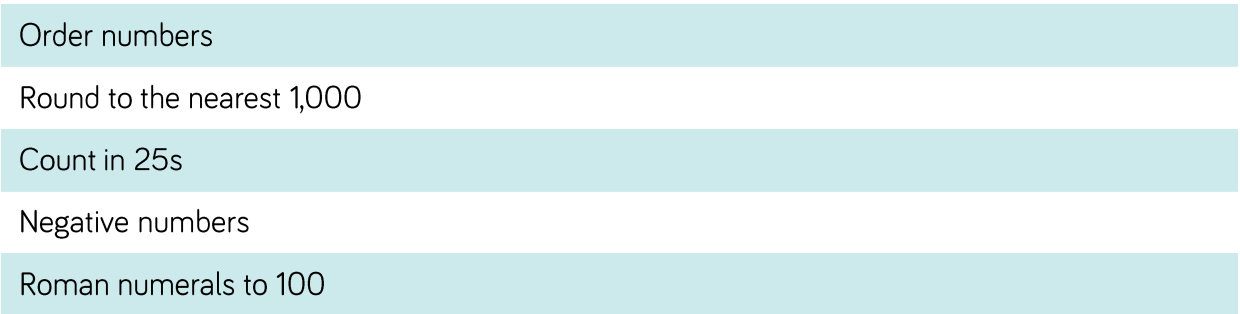 Year 4
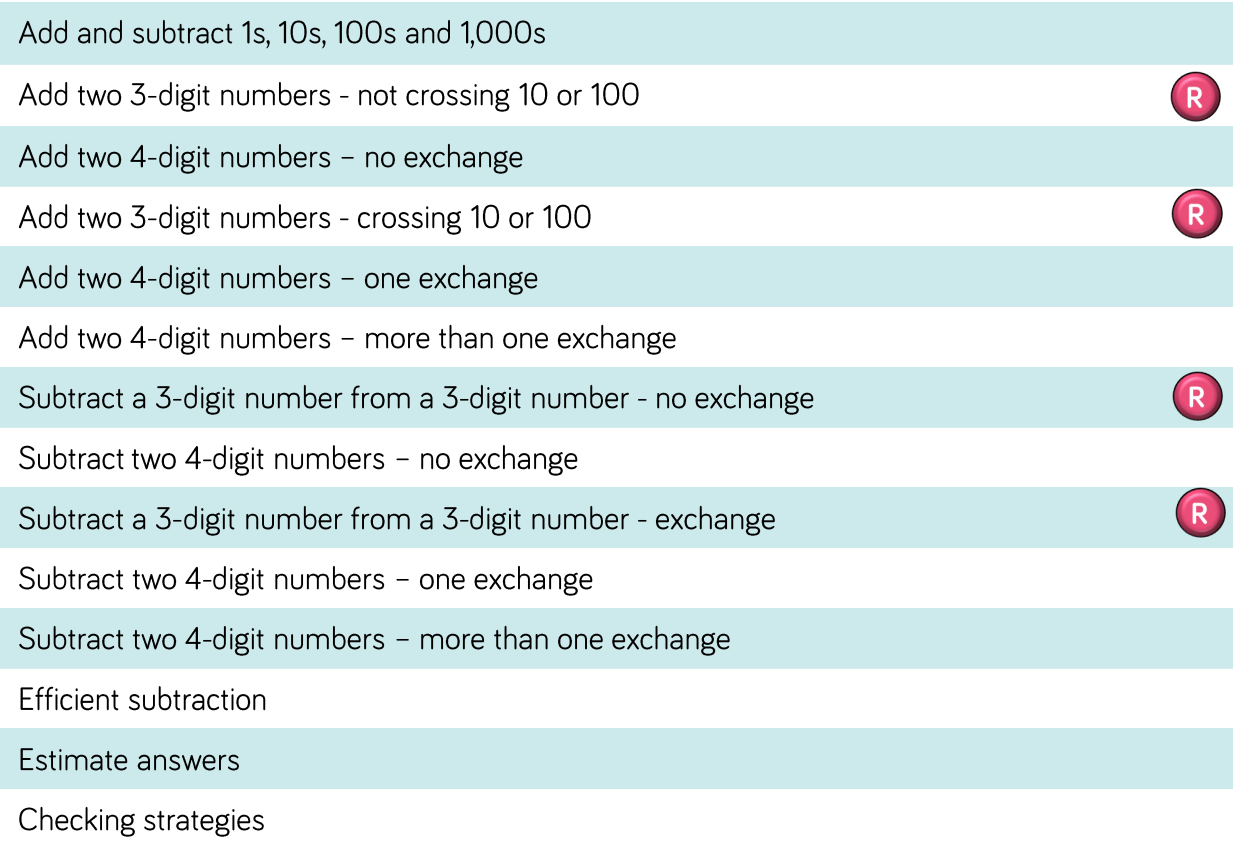 Year 4
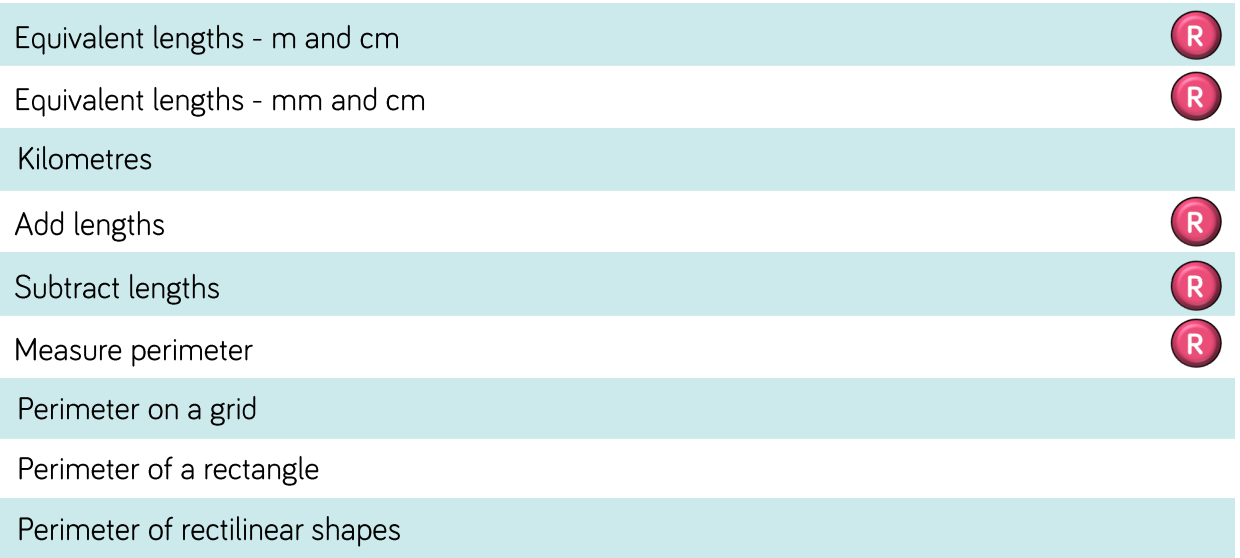 Year 4
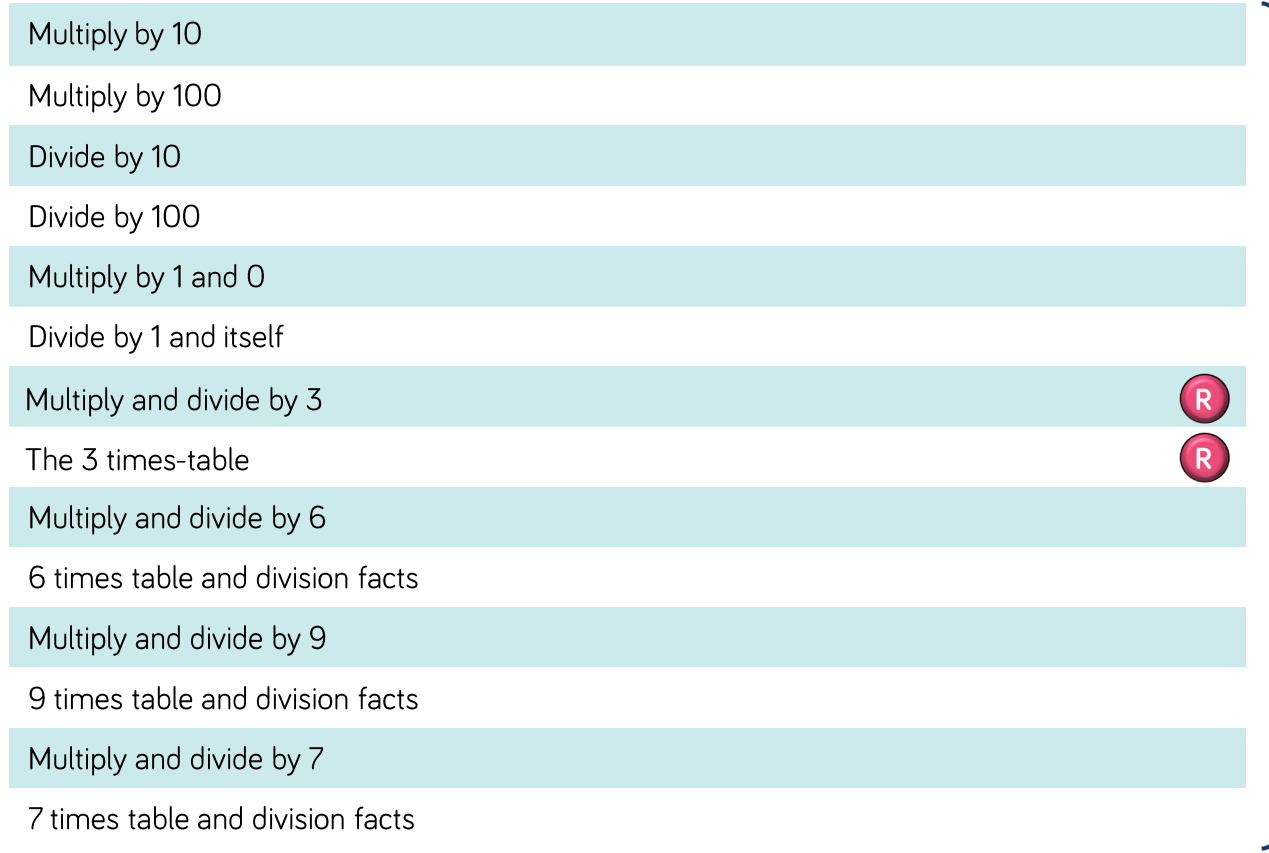